ЖЕСТОКОЕ ОБРАЩЕНИЕ С РЕБЁНКОМ
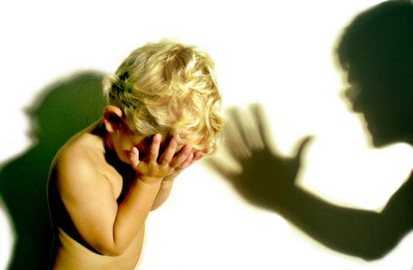 Любое действие или бездействие по отношению к ребенку со стороны родителей или лиц, их заменяющих, в результате которого причиняется вред   его физическому или психическому здоровью, создаются условия, мешающие его оптимальному развитию
Научными исследованиями установлено, что:

насилие в той или иной форме совершается в каждой четвертой российской семье;
ежегодно около 2 млн. детей в возрасте до 14 лет избиваются родителями;
для 10% этих детей исходом становится смерть, а для 2 тыс.- самоубийство;
более 50 тыс. детей в течение года уходят из дома, спасаясь от собственных родителей, а 25 тыс. несовершеннолетних находятся в розыске.
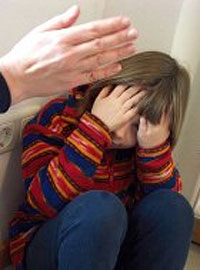 Основные формы жестокого обращения с детьми

Физическое насилие – преднамеренное нанесение физических повреждений.

Психическое (эмоциональное) насилие - периодическое, длительное или постоянное психическое воздействие на ребёнка, тормозящее развитие личности и приводящее к формированию патологических черт характера.

Сексуальное насилие (или развращение) - вовлечение ребёнка с его согласия и без такого в сексуальные действия со взрослыми с целью получения последними удовлетворения или выгоды.
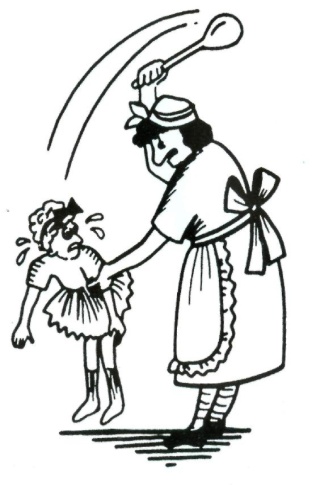 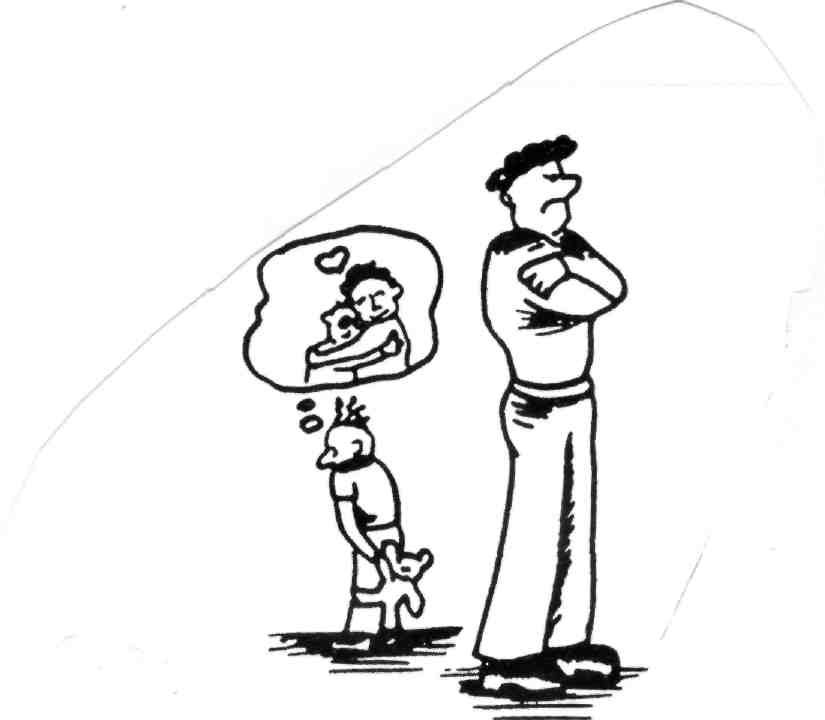 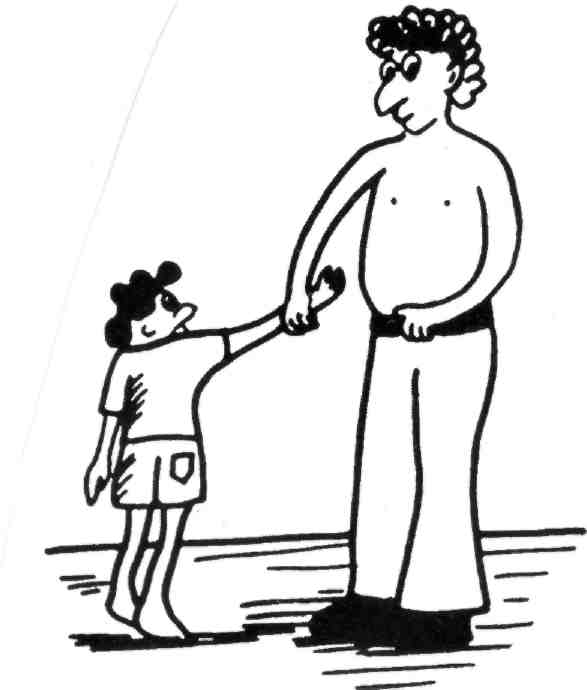 Последствия жестокого обращения, 
пережитого ребенком, учитывая его возрастные особенности:
Последствия жестокого обращения,
пережитого ребенком, учитывая его возрастные особенности:
Какой урок выносит ребенок из жестокости?

ребенок не заслуживает уважения;

 от взрослых нет защиты;

хорошему можно научиться посредством наказания (оно обычно научает ребенка желанию наказывать в свою очередь других);

страдание не нужно принимать близко к сердцу, его следует игнорировать;

насилие - это проявление любви (на этой почве вырастают многие извращения);

отрицание чувств - нормальное здоровое явление.
Каким образом проявляется вытесненный гнев у детей?
насмешки над слабыми и беззащитными; 
драки с одноклассниками; 
унижение девочек, символизирующих мать; 
плохое отношение к учителю;
выбор телепередач и видеоигр, дающих возможность заново испытать вытесненные чувства ярости и гнева;
суицидальные попытки.
Специалисты утверждают, что физические наказания:

 учат ребёнка принимать на веру противоречивые доказательства: "Я бью тебя для твоего собственного блага". Мозг ребенка хранит эту информацию;

вызывают гнев и желание отомстить, желание это остается вытесненным и проявляется  много позже;

разрушают восприимчивость к собственному страданию и сострадание к другим, ограничивая, таким образом, способность ребенка познавать себя и мир.
Специалисты утверждают, что физические наказания:

преподают ребёнку урок насилия;
 нарушают безусловную уверенность что он любим; 
притворяясь, будто решают педагогические задачи, родители, таким образом, срывают на ребенке свой гнев. Взрослый бьет ребенка только потому, что его самого били в детстве.
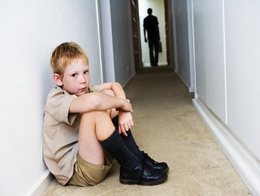 СЕМЬ «ЗОЛОТЫХ» ПРАВИЛ НАКАЗАНИЯ
известного психолога Владимира Леви

Наказание не должно причинять вреда – физического или психического. 

Нельзя наказывать «для профилактики», наказание может следовать только за реальным поступком и только в том случае, если другого способа донести информацию до ребенка вы действительно не видите .

Наказание должно быть одно: даже если дитя натворило сто бед подряд, наказание должно быть единым, сразу за все, применять целый «комплекс» карательных мер недопустимо.
Наказание не должно отменять награды: нельзя лишать ребенка того, что уже было подарено ему прежде, либо нарушать данные ему ранее обещания (если это не было специально оговорено). 

Наказание должно следовать сразу за «преступлением»: нельзя наказывать ребенка за то, что он совершил давно, пусть даже вы узнали об этом только что. Наказание должно быть разовой и непродолжительной акцией, его нельзя растягивать надолго: натворил – наказали – и точка.
Наказание должно быть справедливым и ни в коем случае не должно быть унизительным для ребенка: ребенок должен понимать, что наказание связано именно с проступком, что это не демонстрация родительской власти и превосходства. 


Наказание не должно быть шантажом, нельзя манипулировать чувствами ребенка, предупреждать, что вы будете огорчены его поведением: если больше всего на свете ребенок будет бояться огорчить любимую мамочку, он либо станет задерживаться в развитии, либо довольно быстро научится вас обманывать.
Нормативные правовые документы, защищающие права детей

Всеобщая декларация прав человека (1948).
 
 Декларация прав ребенка (1959).

 Конвенция ООН о правах ребенка (1989) – где дается определение понятию жестокого обращения и определены меры защиты и признания прав ребенка.
 
 Уголовный кодекс РФ (ст. 106-136, ст. 150-157, который предусматривает уголовную ответственность за совершение насилия в отношении несовершеннолетних).
Семейный кодекс РФ (ст. 54, 56, 69, 77 защищают  права ребёнка, вплоть до лишения родительских прав при непосредственной угрозе жизни и здоровью детей. 

 ФЗ «Об основных гарантиях прав ребенка в РФ».

 ФЗ РФ «Об образовании».
ФЗ «Об основах системы профилактики безнадзорности и правонарушений несовершеннолетних"
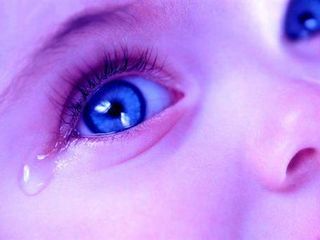 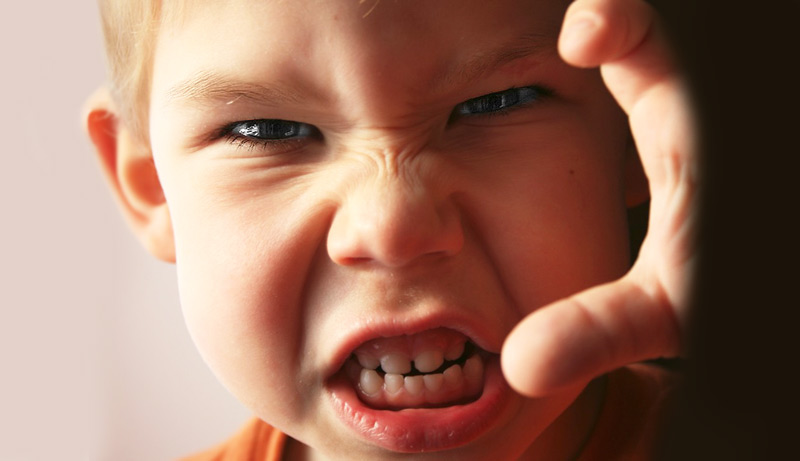 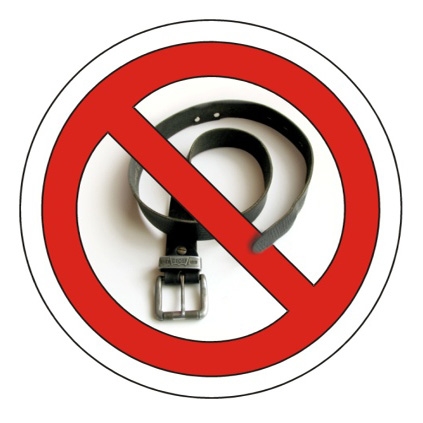 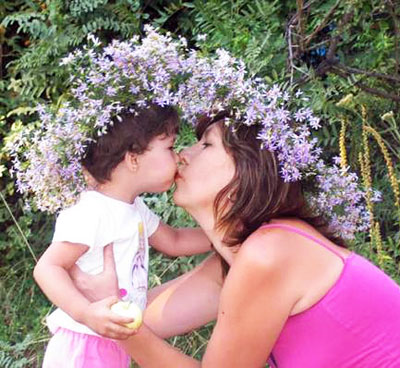 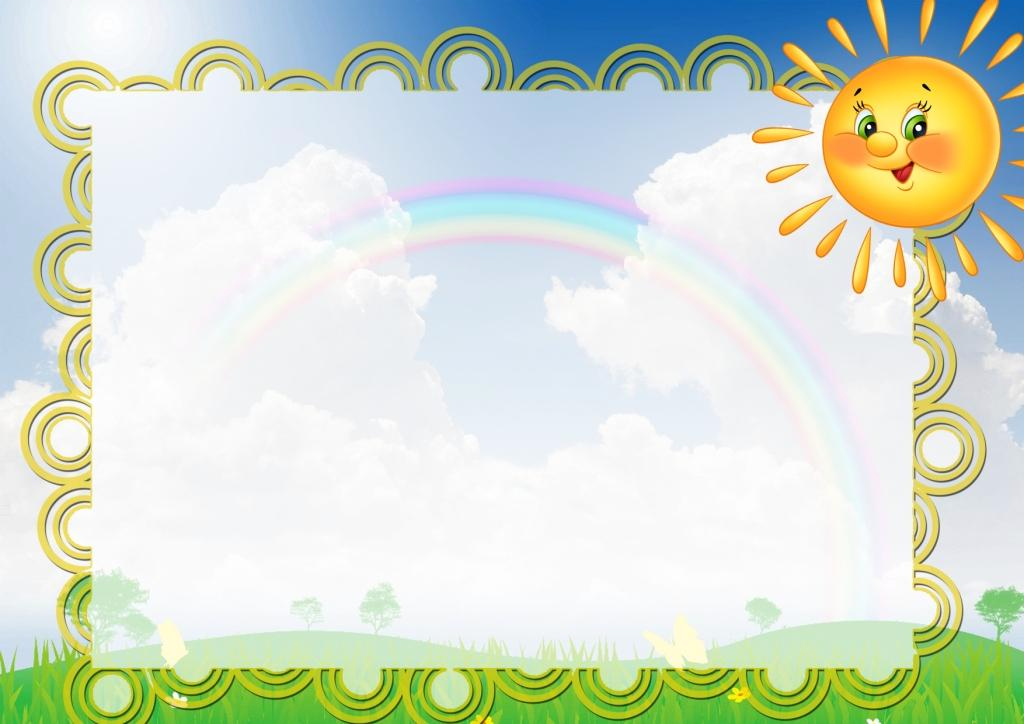 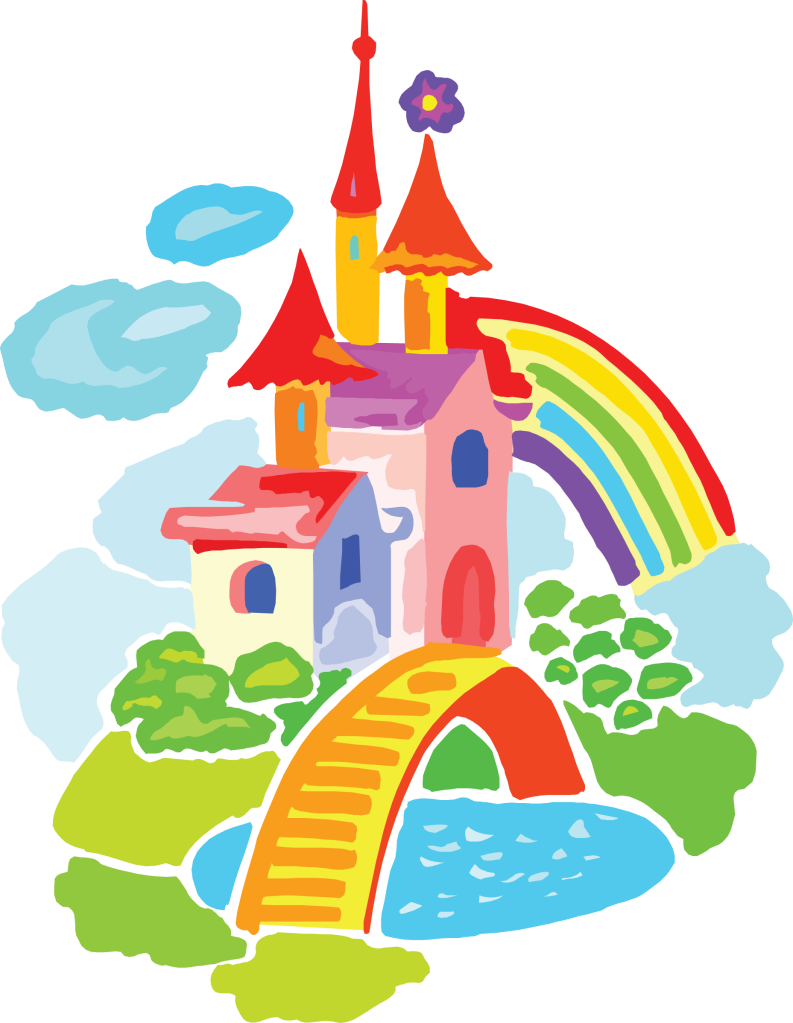 Добро пожаловать в СКАЗКУ!
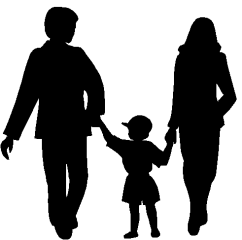 г. Арамиль, 2015